Taller de Proyecto
Diseño de un sistema de buses para Santiago


Sergio Jara Díaz y Andrés Fielbaum
Zonificación y Red Vial
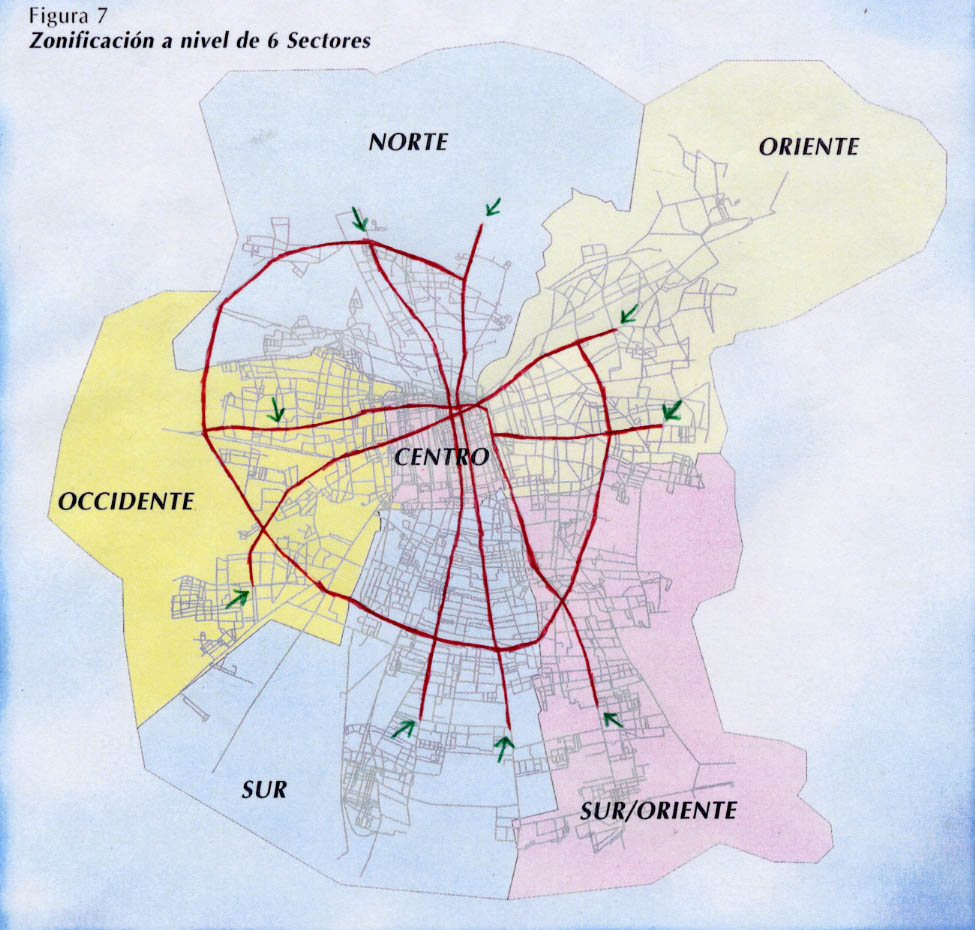 23
13
14
06
16
02
01
03
04
07
12
05
17
22
15
11
21
08
10
09
18
20
19
MATRIZ O-D
Asignación de pasajeros
¿Cómo saber cuántos pasajeros tomarán cada ruta?
Rutas: Secuencias de nodos que sigue un pasajero en las posibles líneas para llegar de su origen a su destino. 

En general, varias posibles rutas por par O-D.
?
Asignación de pasajeros
Costo Generalizado = Costo espera + Costo en el vehículo + Costo por trasbordo
?
Desmenuzando cada término…
- Hora en el vehículo = $600
- Hora esperando = $1800
- Cada trasbordo equivale a 15 minutos en el vehículo
- Si el trasbordo es en el centro, se consideran 5 minutos de caminata $250
Tiempos de viaje: tabla de distancias (simétrica)
¿Distancias entre nodos?: Matriz de distancias por arco (en U-Cursos)
Velocidad de circulación promedio: 20 km/h
Líneas Comunes
En ocasiones, un pasajero percibe varias líneas como equivalentes. 
Cuál de los elementos anteriores se ve afectado?
Frecuencia equivalente = suma de las frecuencias